‡jvK DrmeFolk Festival
MÖvg evsjvi RbM‡bi wcÖq Drme| Gi cÖPjb n‡q‡Q g~jZ †fvR-Abyôv‡bi ga¨ w`‡q|
bevbœ
GwU GKwU we‡kl ai‡bi †jvK Drme| Amªnvqb gv‡m avb cvKvi c‡iB g~jZ avb KvUvi Drme ïiæ nq Ges GKwU ïf w`b †`‡L GB bev‡bœi Drme cvjb Kiv |
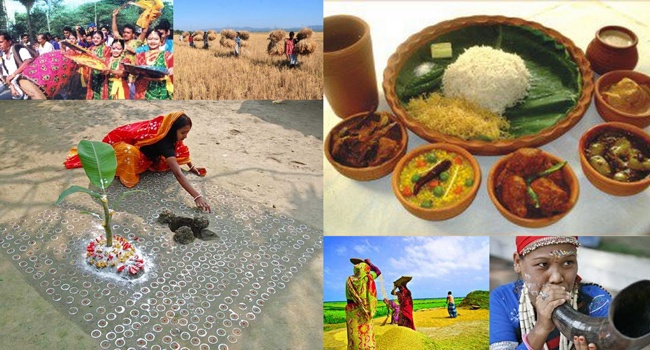 bZyb av‡bi Pvj, ¸o I `ya bev‡bœi cÖavb Dcv`vb| Mªvg evsjvi HwZn¨ g‡Z bZyb nuvwo‡Z bZyb Pv‡j ivbœv Kiv fvZ Avi fv‡Zi mv‡_ Lvevi Rb¨ ˆZwi Kiv nq bZyb Zwi-ZiKvwii|
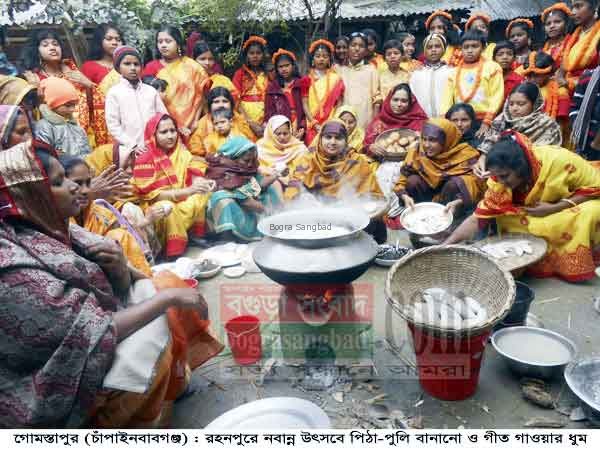 i‡mi Avi ¶xi wcVv ˆZwi Kiv nq bevbœ Drm‡e|
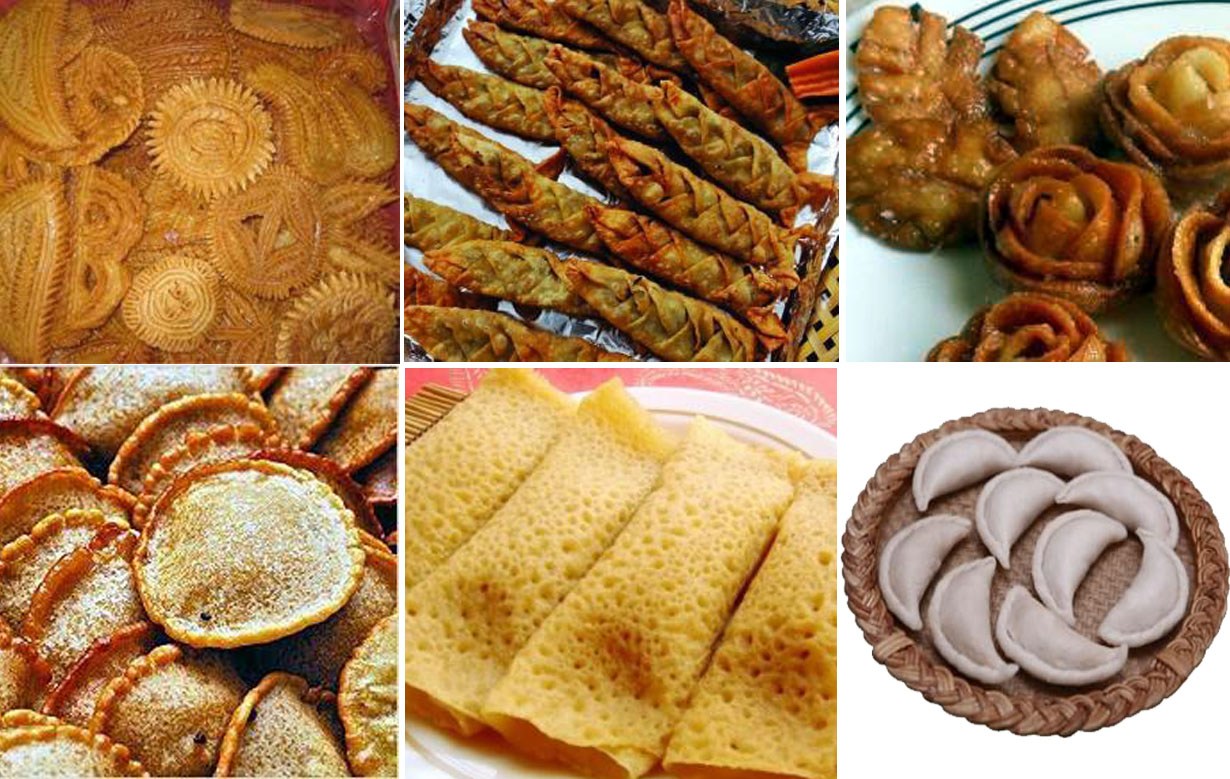 †Kvb †Kvb AÂ‡j bevbœ Drm‡e evwoi RvgvB‡K wbgš¿Y Kiv nq| Avevi †g‡q‡KI ev‡ci evwo‡Z bvBqi Avbv nq| wbKU AvZ¥xq‡`i evwo‡Z cvVv‡bv nq wcVv cv‡qm|
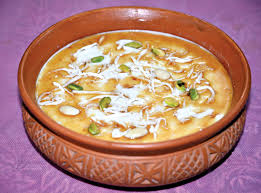 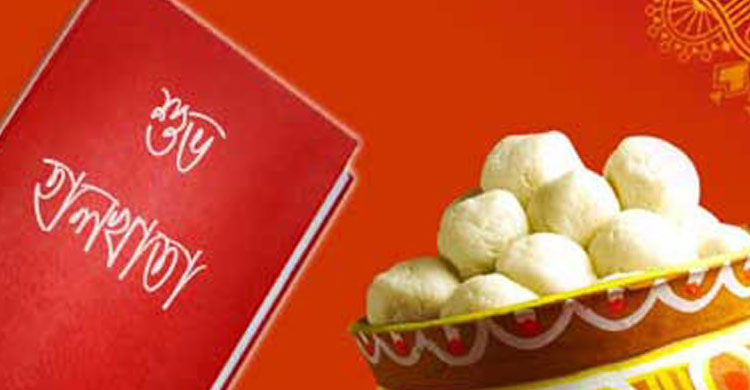 nvjLvZv
nvjLvZv e½v‡ãi cÖ_g w`‡b †`vKvbcv‡Ui wnmve AvbyôvwbKfv‡e nvjbvMv` Kivi cÖwµqv|
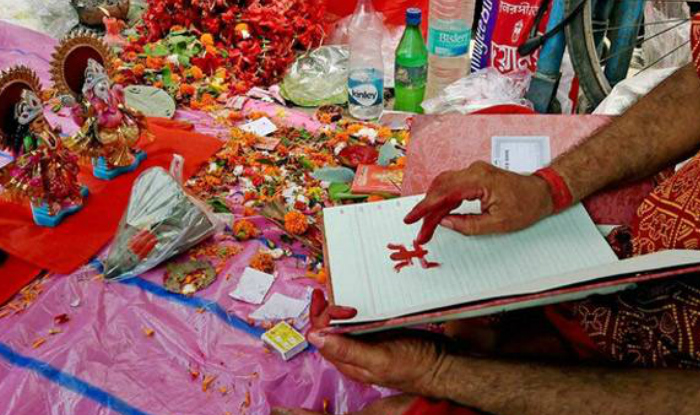 eQ‡ii cÖ_g w`‡b e¨emvqxiv Zv‡`i †`bv-cvIbv wnmve mgš^q K‡i wnmv‡ei bZzb LvZv Ly‡jb Ges †µZv‡`i Avgš¿b Rvwb‡q wgwó weZiY K‡ib|
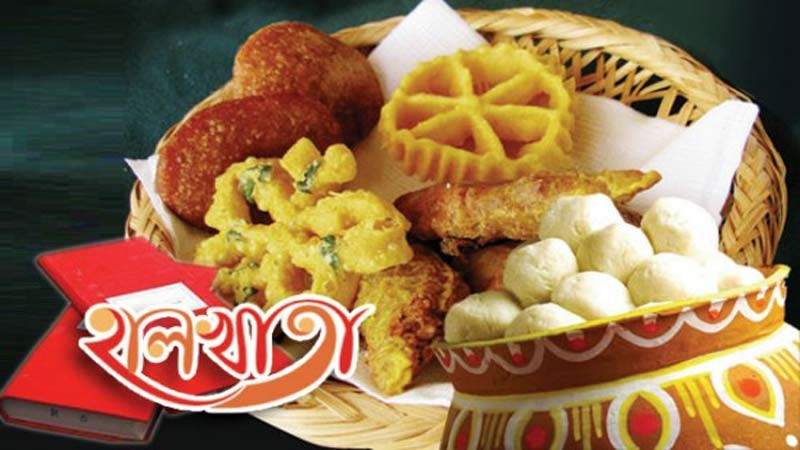 kni I MÖvg me RvqMvqB nvjLvZvi cÖPjb i‡q‡Q|
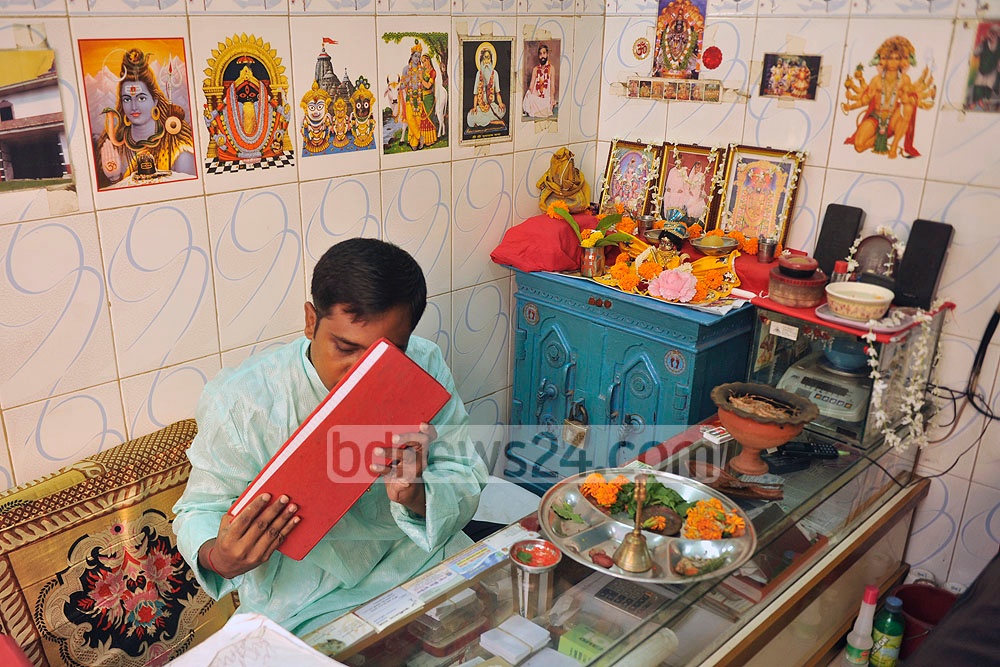 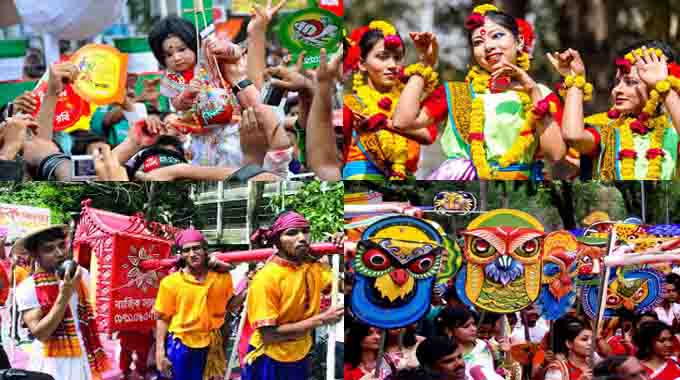 beel©
Evsjv beel© GLb RvZxq w`em wnmv‡e D`hvwcZ nq| G Drme‡K Dcjÿ K‡i wewfbœ kn‡I bM‡I I MÖvgvÂ‡j †gjv e‡m|
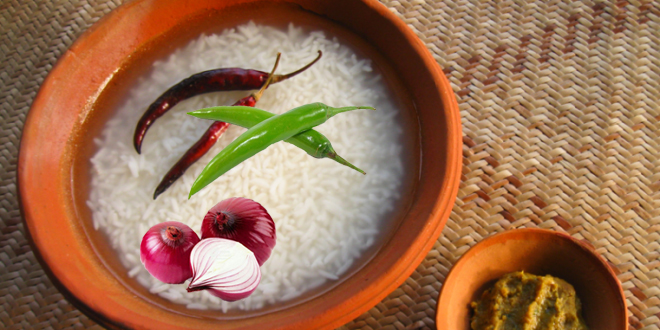 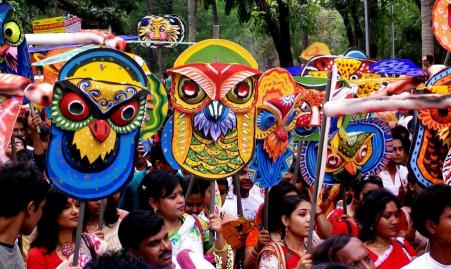 XvKvq mKv‡j g½j †kvfvhvÎv Ges igbv eUg~‡j mvs¯‹…wZK Abyôvb w`‡q w`‡bi ïiæ nq|
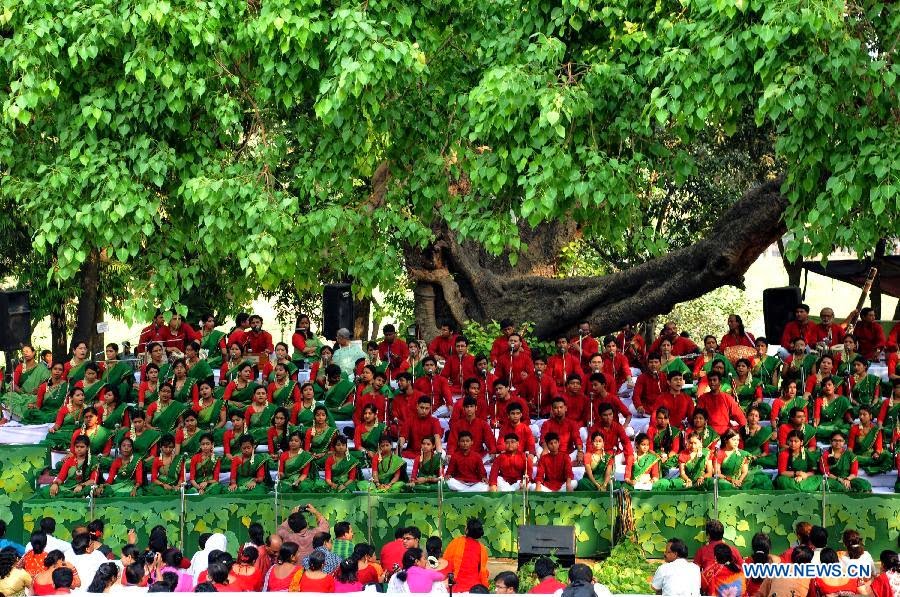 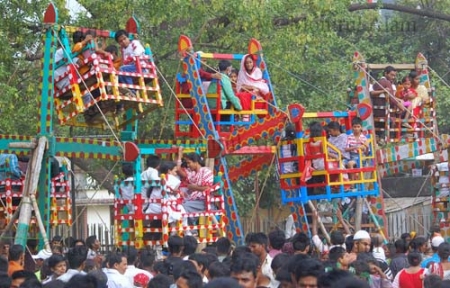 wewfbœ ¯’v‡b †gjv‡Z bvMi‡`vjv I wewfbœ †`wkq †Ljv Ges †`wkq Kviæcb¨ wewµ nq|
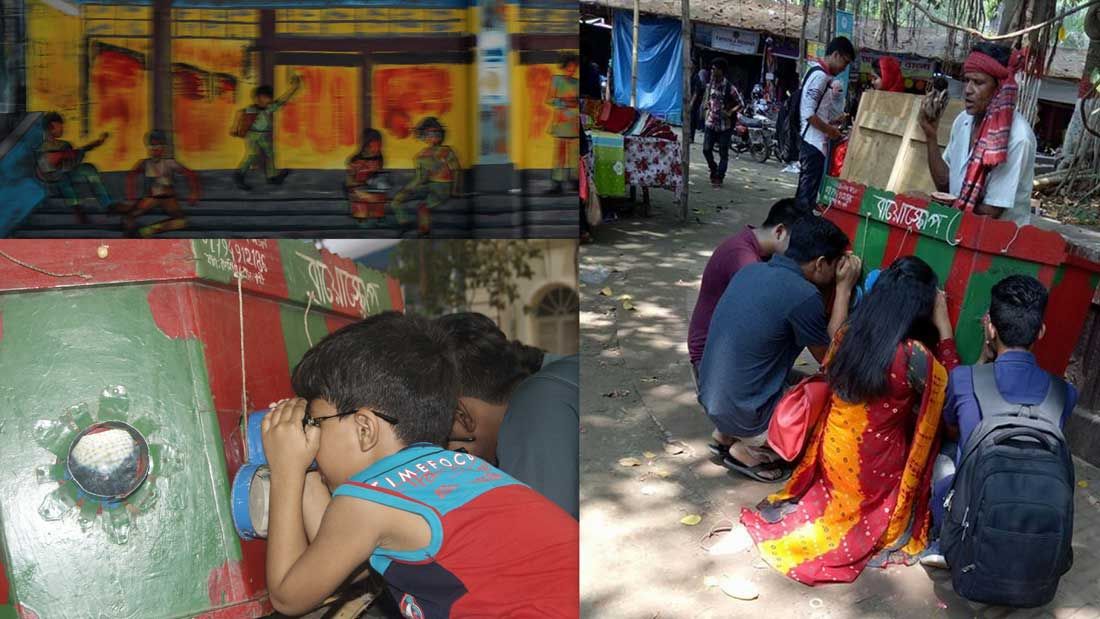 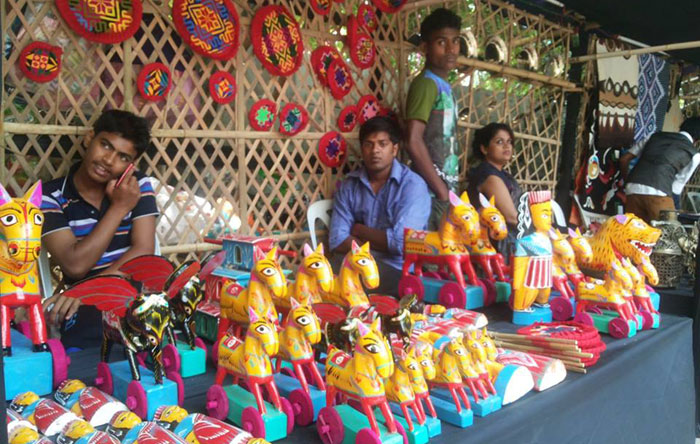 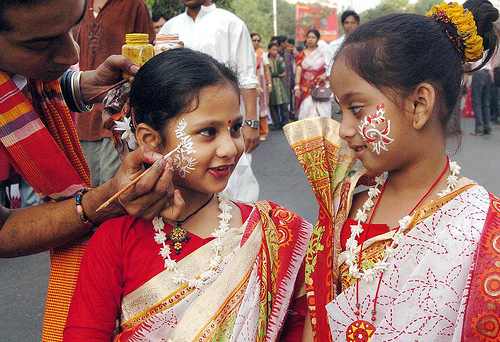 mevB bZzb RvgvKvco c‡i Ges wewfbœ Lve†ii Av‡qvRb K‡i| 
wewfbœ RvqMvq cvbZv Bwjk Gi Av‡qvRb nq|
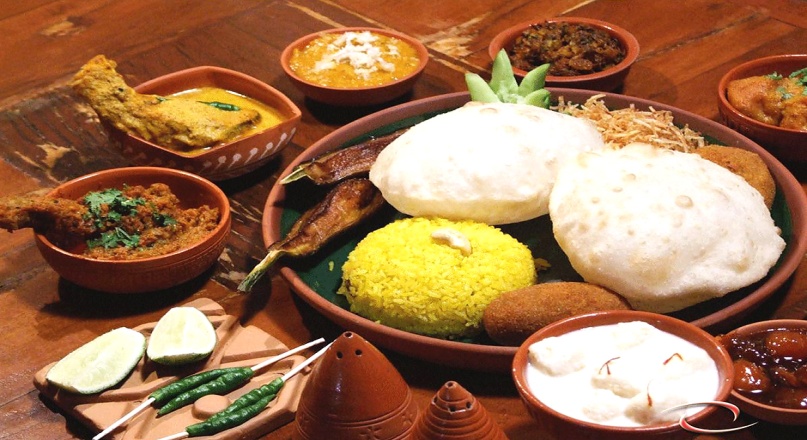 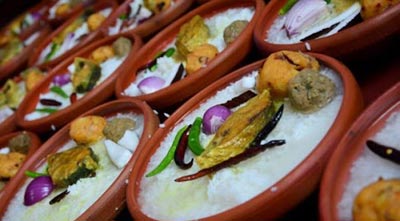